Midfoot Fractures and Dislocations
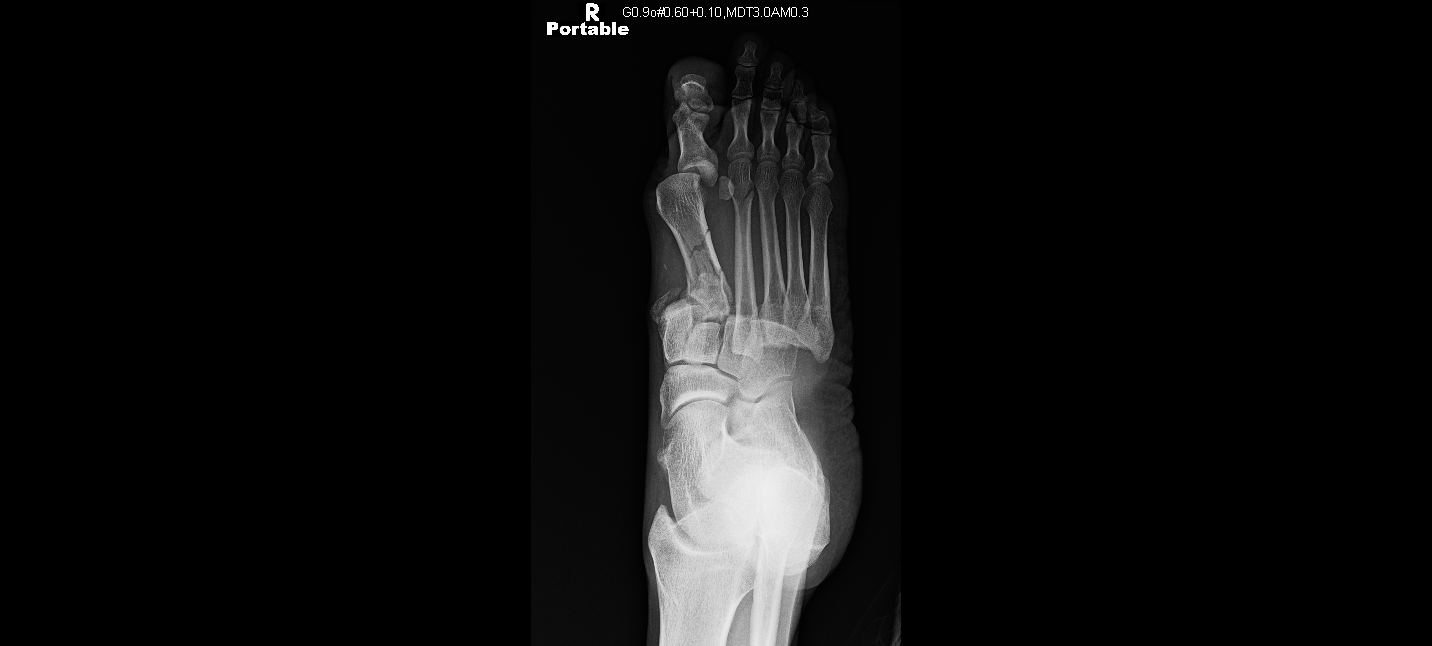 Brian Weatherford, MD
Illinois Bone and Joint Institute
Outline
Anatomy of the Tarsometatarsal joint complex
Physical exam and imaging findings
Treatment options
Nonoperative
ORIF
Arthrodesis
Review current literature
Case examples
Associated injuries
Cuboid
Summary
Objectives
Understand
Functional anatomy of the midfoot
Stress imaging
Goals of treatment
Indications for operative treatment
Primary Arthrodesis versus ORIF
Recommendations to Improve Retention of this Material
Write down the objectives

Search for the answers to the objectives in the powerpoint talk  (hint: look for orange text)

Test yourself at the end by reviewing the objectives

Watch the show on “presenter view” and look at the notes at the bottom of the slides. References are listed throughout.
Acknowledgement to Dr. Matt Graves for this concept
[Speaker Notes: Acknowledgement to Dr. Matt Graves for this concept]
Incidence
Rare injuries
0.2% of all fractures
Up to 20% initially missed
High index of suspicion is necessary
Lisfranc injury until proven otherwise
[Speaker Notes: Due to the uncommon occurrence of TMT joint disruptions, the lack of familiarity of many treating physicians, and the potential for subtle presentation many of these injuries initially missed]
Anatomy
Trapezoidal configuration
*Recessed 2nd Tarsometatarsal (TMT) joint
“keystone” of the transverse arch*
Individual joints are “flat on flat”
Siddiqui  et al. Evaluation of the tarsometatarsal joint using conventional radiography, CT, and MR imaging. Radiographics. 2014
[Speaker Notes: The tarsometatarsal joints have little inherent stability. When soft tissue attachments are removed the joints have shallow articulations]
Anatomy
Transverse Intermetatarsal ligaments secure M2-M5
*No intermetatarsal ligament between M1-M2*
*Interosseous C1-M2 ligament = Lisfranc ligament*
Plantar ligaments stronger than dorsal ligaments
Panchbhavi et al. Three-dimensional, digital, and gross anatomy of the Lisfranc ligament. Foot Ankle Int. 2013
[Speaker Notes: Plantar oblique ligament (C1-M2-M3) = Ligament of Sappey. The Dorsal ligaments fail first under tension leading to dorsal subluxation of metatarsal bases.]
Anatomy
Dynamic Stabilizers
Peroneus Longus 
Tibialis posterior
Tibialis Anterior
May block reduction
Dorsalis pedis artery 
Forms plantar arch
May be avulsed causing hematoma or compartment syndrome
Schildhauer et al. Ligamentous Structure of the midfoot. In: Bucholz et al., editors. Rockwood and Green’s fractures in adults. 8th ed
[Speaker Notes: Dorsalis Pedis found just lateral to Extensor Hallucis Brevis (EHB) tendon at the level of tarsometatarsal joints]
Functional Anatomy
Column Theory
Medial column (Yellow)
First TMT and NC joints 
Limited mobility at first TMT
Mobile segment is the talonavicular joint
Yellow shading = medial column, red shading = intermediate column, green shading = lateral column
[Speaker Notes: TMT=tarsometatarsal joint
NC=Naviculocuneiform joint]
Functional Anatomy
Column Theory
Intermediate column (Red)
2nd , 3rd TMT joints and NC joints
Rigid (no motion)
Yellow shading = medial column, red shading = intermediate column, green shading = lateral column
Functional Anatomy
Column Theory
Lateral Column (Green)
4th and 5th TMT joints
Mobile
Essential 
Shock absorber
Yellow shading = medial column, red shading = intermediate column, green shading = lateral column
[Speaker Notes: Lateral column is essential for shock absorption on uneven surfaces]
Functional Anatomy
Column Theory
Medial and Intermediate Columns are rigid 
Lever for propulsion
Lateral column is mobile
Shock absorber
Accommodate to uneven surfaces
Yellow shading = medial column, red shading = intermediate column, green shading = lateral column
Mechanism of Injury
Direct vs Indirect
Indirect with axial force to plantarflexed foot
Weaker dorsal ligaments fail under tension
Direct = crushing mechanism
Concern for soft tissue compromise or compartment syndrome
[Speaker Notes: Notice how the metatarsal bases are dislocated dorsally secondary to failure of dorsal ligaments under tension]
Initial Evaluation
Careful History
Ability to weight bear?
Push off?
Physical Exam
*Plantar arch ecchymosis*
Gap sign
Provocative maneuvers
Pronation abduction stress
Dorsal/plantar translation
Gap sign
[Speaker Notes: Notice the increased space in the first web space. Subtle swelling over dorsum of midfoot]
Imaging
AP
Up to 3 mm normal between 1st and 2nd metatarsal bases
Lateral base 1st MT in-line with lateral aspect of medial cuneiform
Medial base 2nd MT in-line with medial aspect of middle cuneiform
Imaging
30 degree oblique
Medial base 3rd MT in-line with medial aspect of lateral cuneiform
Medial base 4th MT in-line with medial aspect of cuboid
Imaging
Lateral: A metatarsal should never be more dorsal than its respective tarsal bone
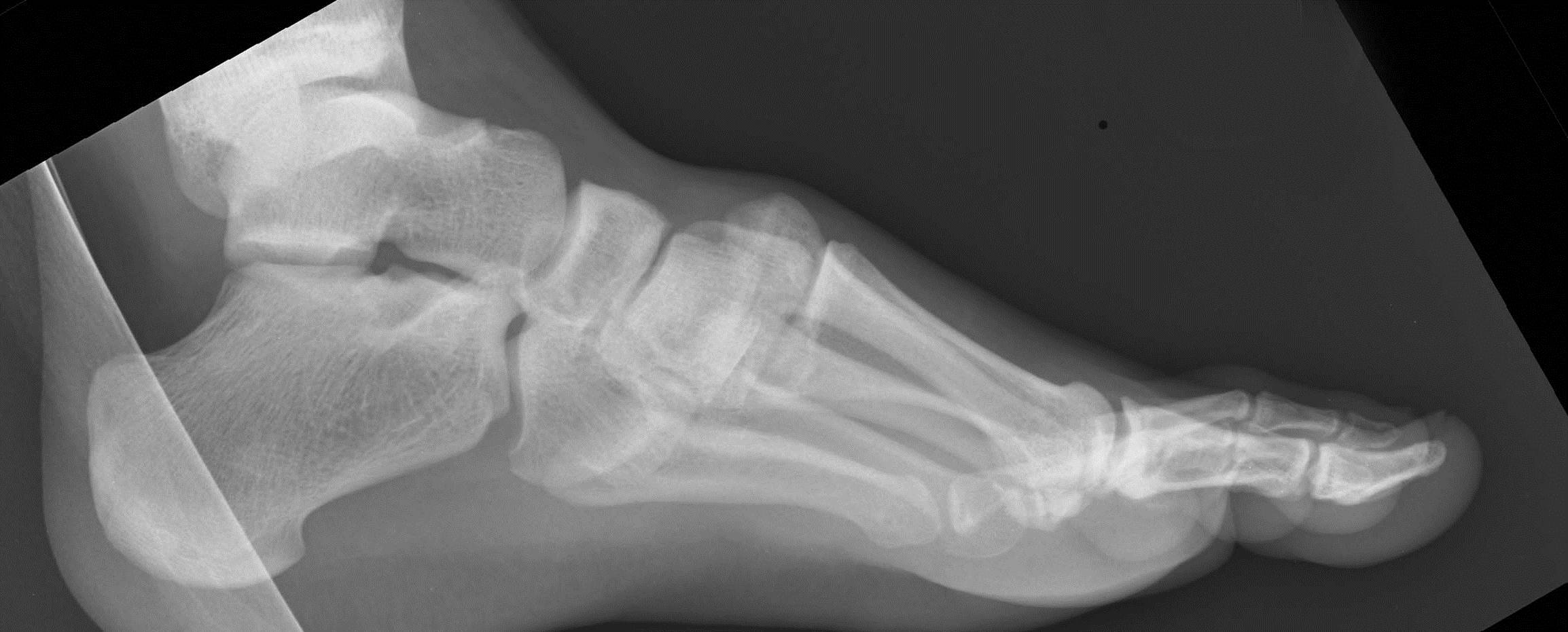 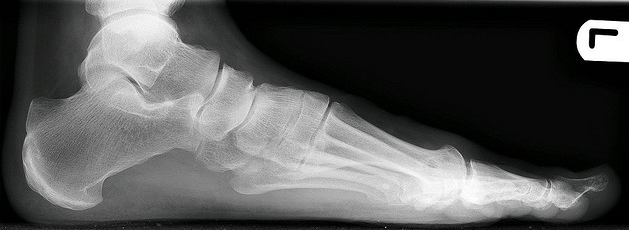 Fleck Sign
Indicative of avulsion of the Lisfranc ligament
High suspicion for ligamentous instability
Advanced Imaging
CT scan
Articular comminution
Non displaced fracture lines
Helpful for preop planning
Not dynamic!
Does not demonstrate how foot tolerates physiologic load
[Speaker Notes: Patient can still have unstable ligamentous injury in absence of CT findings]
Advanced Imaging
MRI
Ligamentous injury
*Plantar Oblique Ligament*
Disruption is predictive of  instability on EUA
Raikin et al, JBJS 2009
Not dynamic!
Does not demonstrate how foot tolerates physiologic load
[Speaker Notes: MRI can be inconclusive]
Stress Imaging
Weight bearing X-ray
Contralateral view for comparison
Dynamic evaluation 
How foot responds to physiologic load
First line of imaging
Before more costly advanced studies
[Speaker Notes: Although ligaments can’t be visualized, pathologic widening of the joints indicates absent function of the Lisfranc ligament complex]
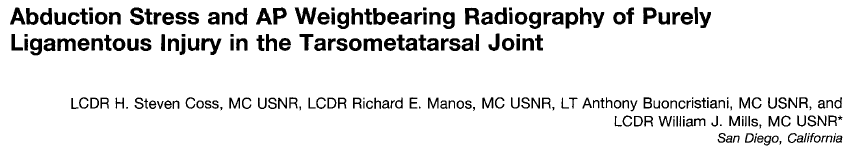 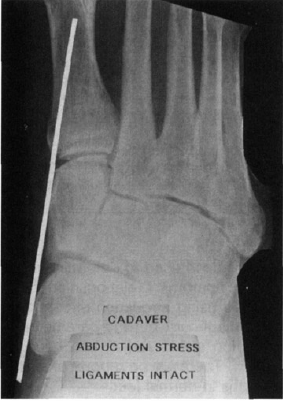 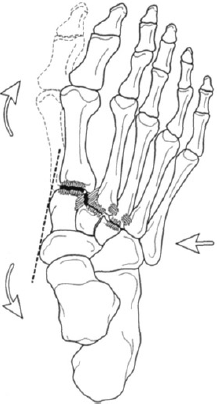 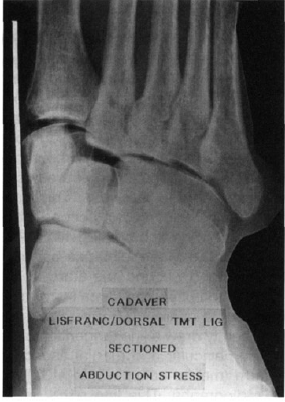 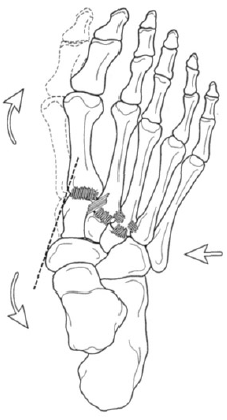 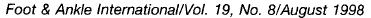 Stress Imaging
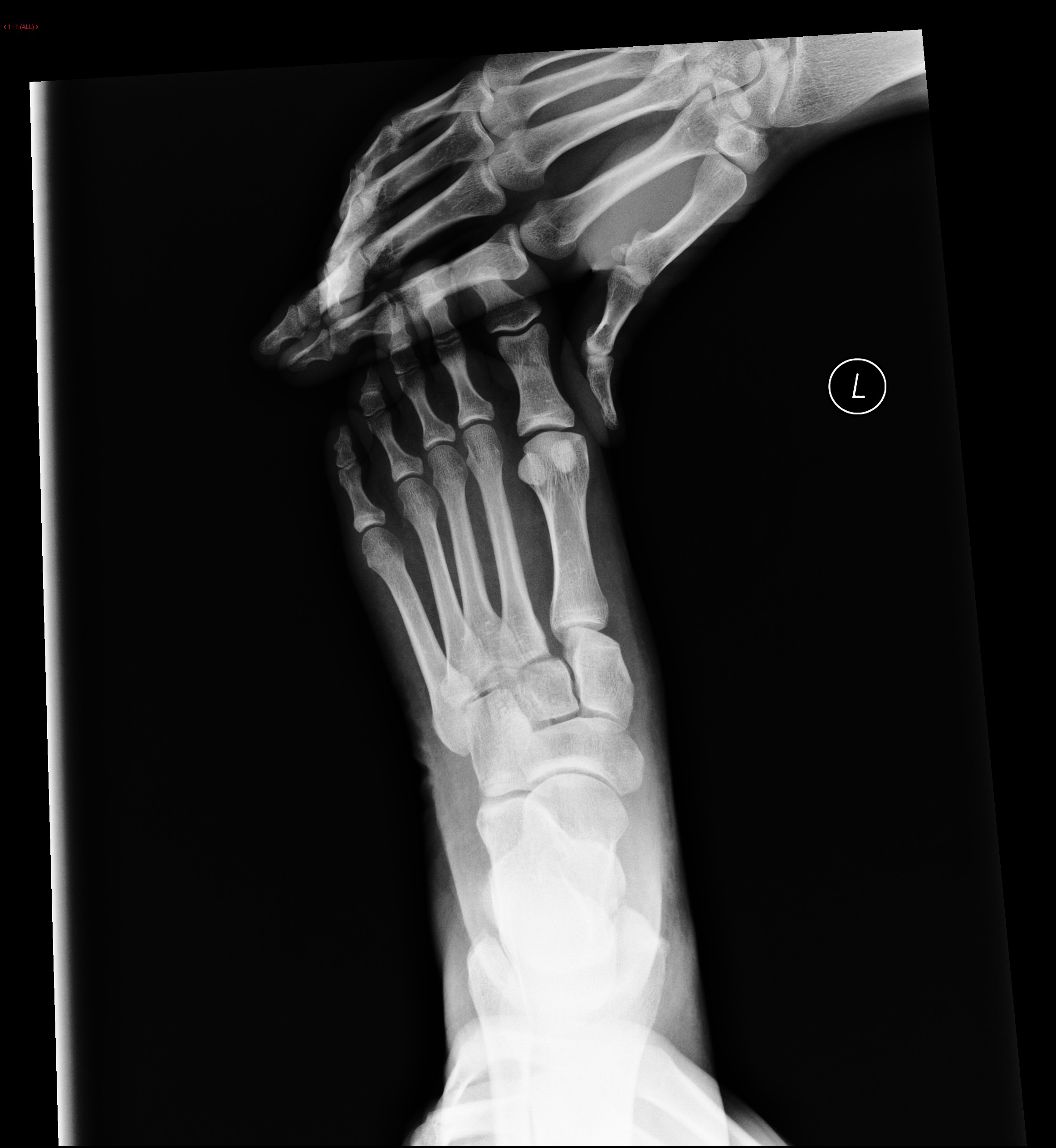 Classification
Multiple classifications
Does not direct treatment 
Myerson classification most commonly used
Based on Quenu and Kuss
Watson TS, Shurnas PS, Denker J. Treatment of Lisfranc joint injury: current concepts. J Am Acad Orthop Surg. 2010 Dec;18(12):718-28.
[Speaker Notes: The classification divides injuries in terms of joint congruity, location of involvement, and direction of instability. Type A injuries are those with
total joint incongruity. Type B injuries are subdivided into injuries involving the medial column in isolation (B1) and those involving the lateral rays (B2). Type C injuries are divergent patterns with either partial (C1) or total (C2) incongruity.]
Treatment Principles
MUST 
Restore alignment 
Protect talonavicular motion
Protect 4,5 TMT motion

Motion of other joints not essential for function
Treatment Principles
Hindfoot: Protect ankle, subtalar, and talonavicular joints

Midfoot: restore length and alignment of medial and lateral “columns”

Forefoot: Even weight distribution across metatarsal heads

GOAL IS A STABLE, PLANTIGRADE FOOT
Management
Nonoperative
Rule out instability
Negative stress imaging
Examine under anesthesia if necessary
Short leg cast or boot, NWB x 6-8 weeks
Management
Operative
Multiple base fractures
Articular displacement
Static instability
Dynamic instability (How much?)
Initial Management
Closed reduction
Minimize risk of skin compromise
Provisional Fixation
Indications:
Inability to maintain reduction
High energy patterns
Multiply injured patient
Ex-Fix
Percutaneous screws or wires
Kadow TR, Siska PA, Evans AR, Sands SS, Tarkin IS. Staged treatment of high energy midfoot fracture dislocations. Foot Ankle Int. 2014 Dec;35(12):1287-91
Initial Management
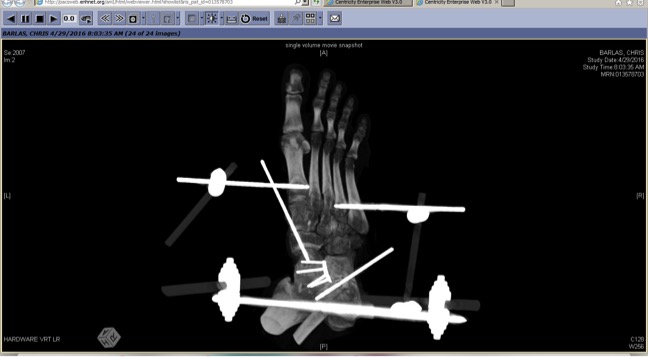 Courtesy of John Anderson, MD
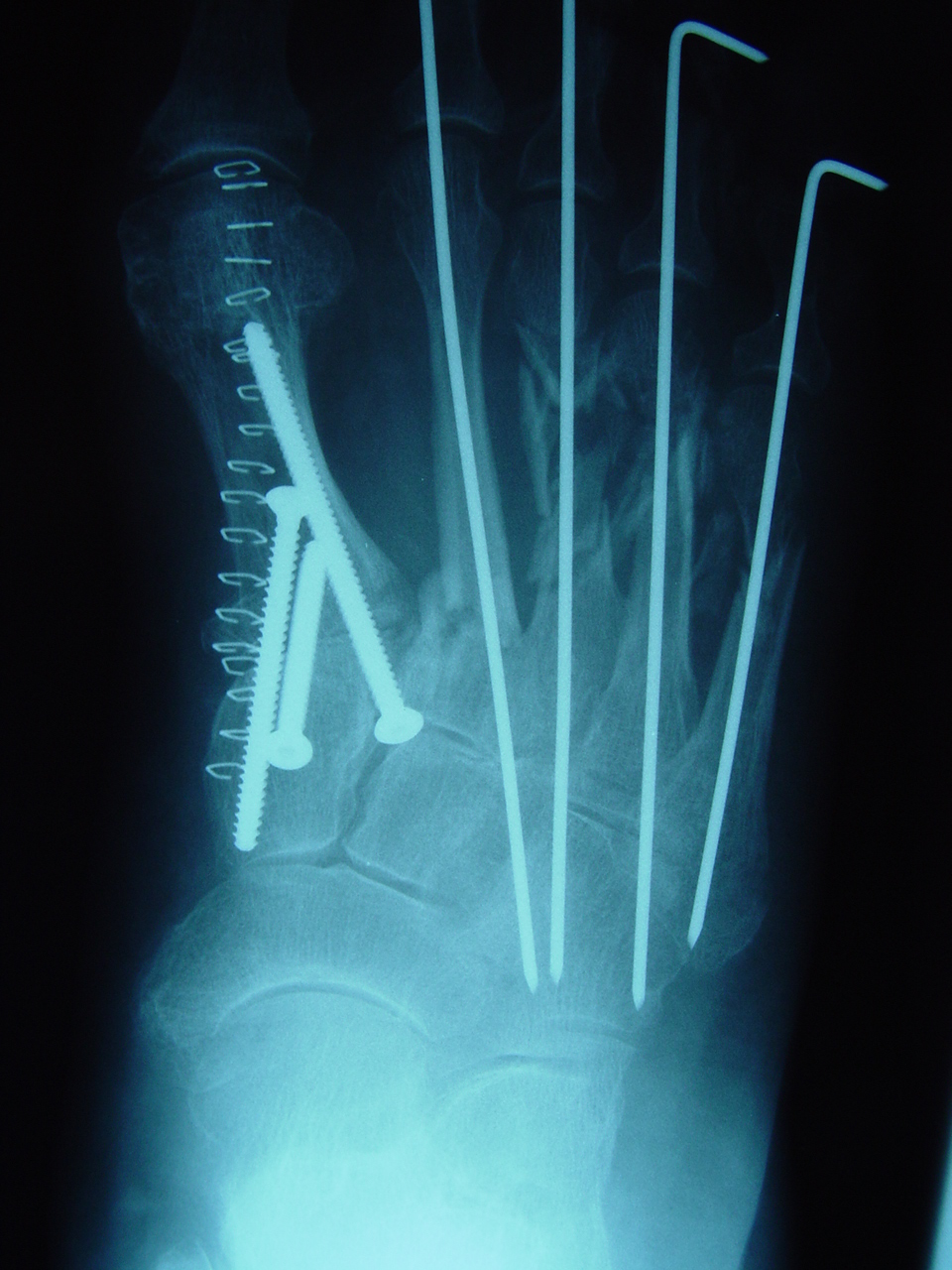 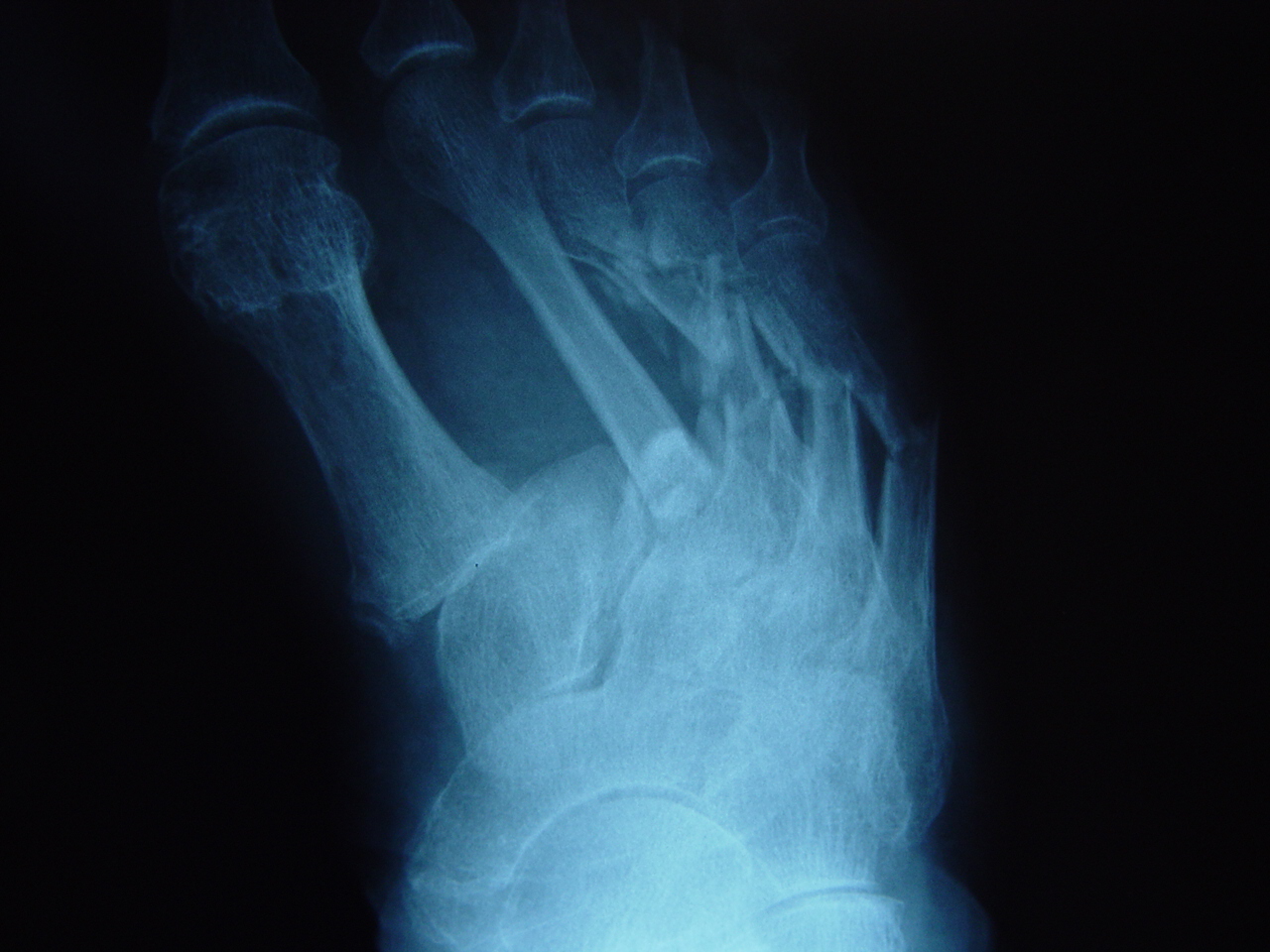 [Speaker Notes: Skeletal stability to allow for soft tissue rest. Reduction is not anatomic but alignment and stability is restored.]
Compartment syndrome
Highest incidence with forefoot crush
Consider compartment pressure measurement
Treatment is controversial
Calcaneal compartment communicates with deep posterior compartment of leg
Thakur NA, McDonnell M, Got CJ, Arcand N, Spratt KF, DiGiovanni CW. Injury patterns causing isolated foot compartment syndrome. J Bone Joint Surg Am. 2012 Jun 6;94(11):1030-5
Definitive Management is Controversial
ORIF
Joint preserving surgery

Hard to make the multiple fractures and a fusion heal

Better than previous treatments (K-wires/cast)

Established treatment with reasonable outcomes
Primary Arthrodesis
Medial and intermediate columns are rigid
Fusion restores FUNCTIONAL anatomy

Lateral column is mobile
 Preserve if at all possible

One operation

Fusion after failed ORIF is technically difficult
With worse outcomes

High rates of arthritis despite ORIF
The Problem
They are not the same in any way
…Like comparing Apples to Elephants
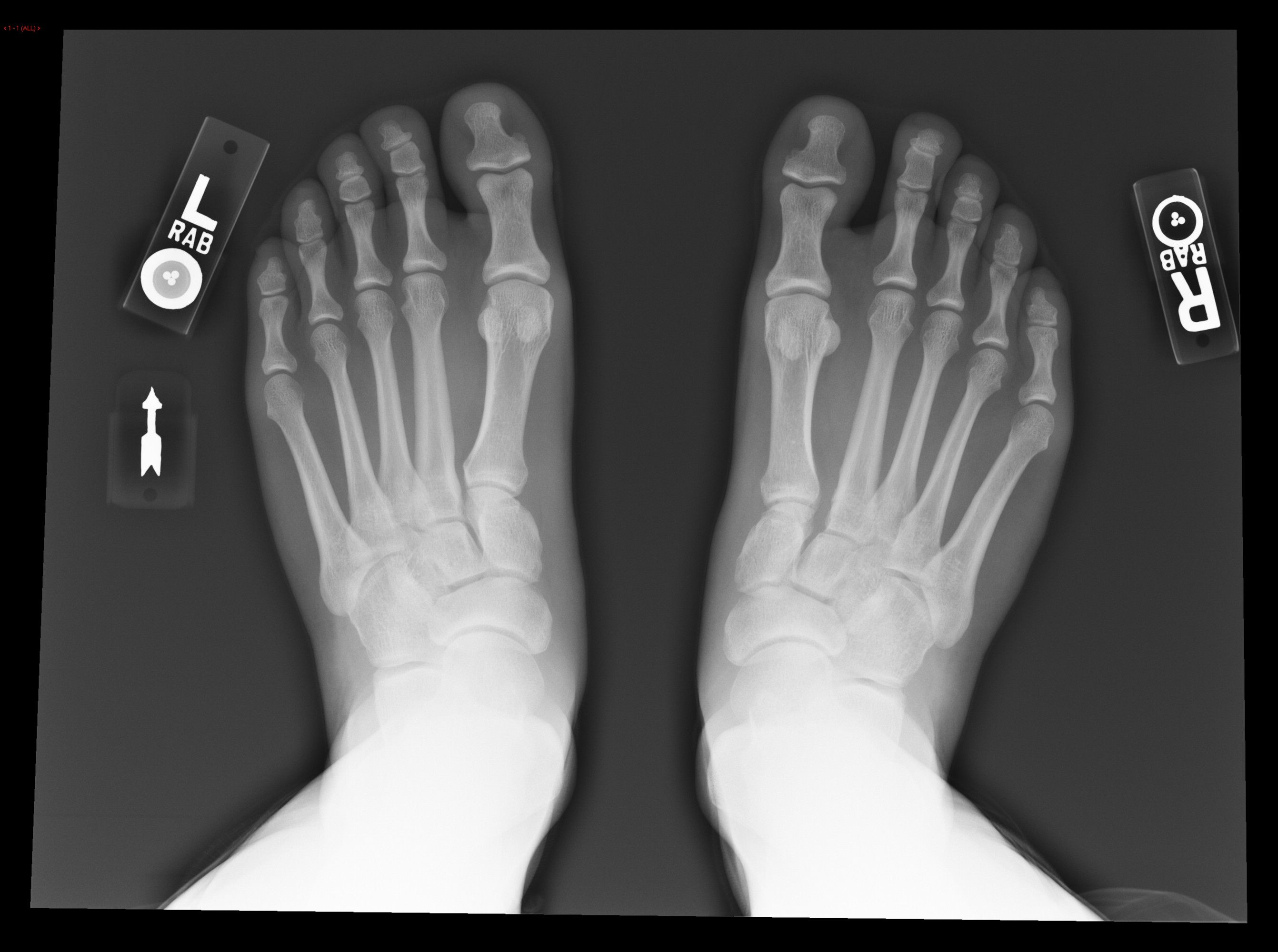 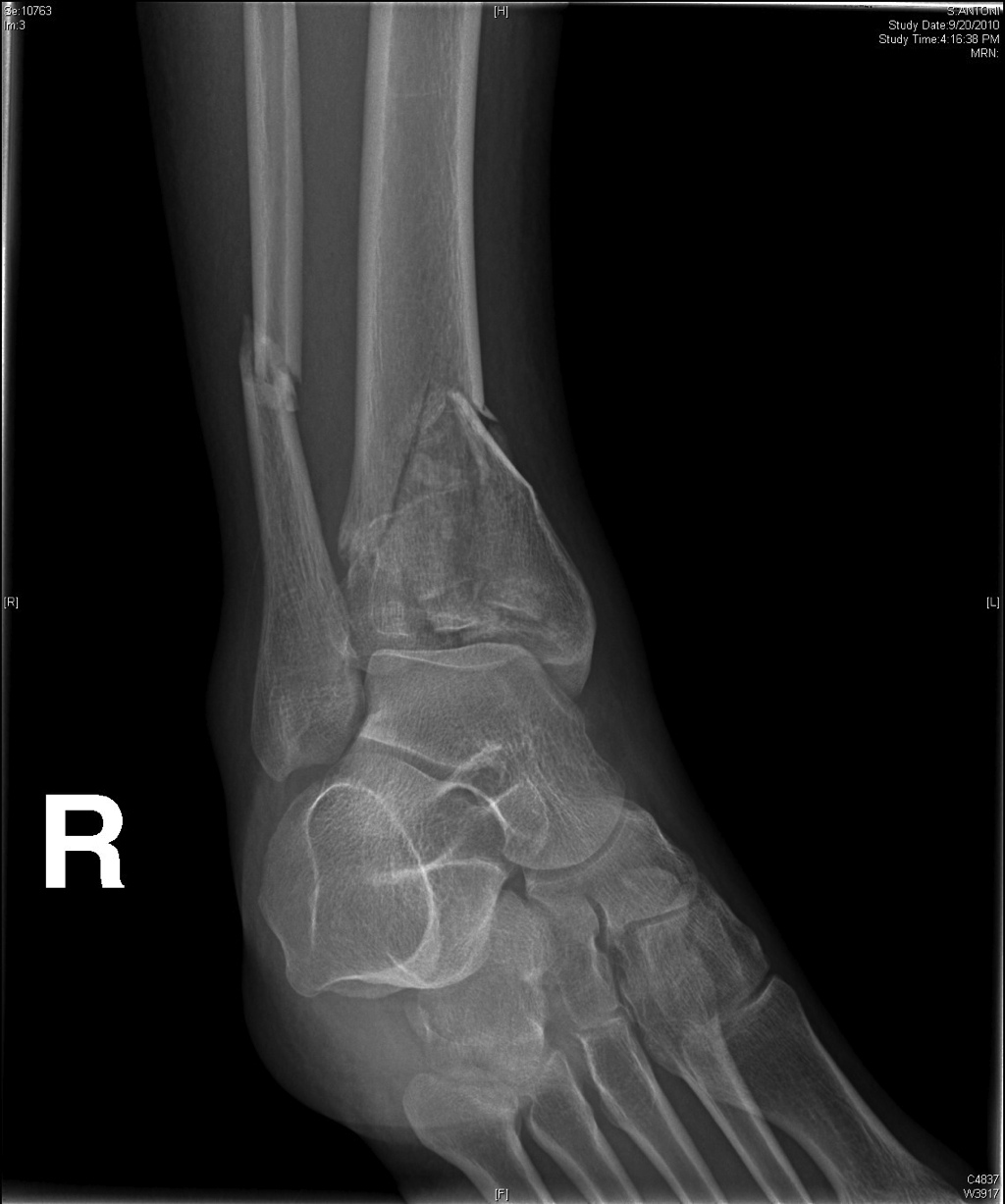 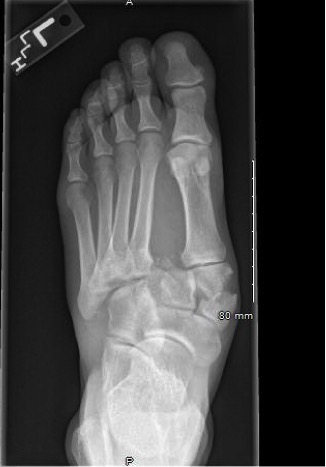 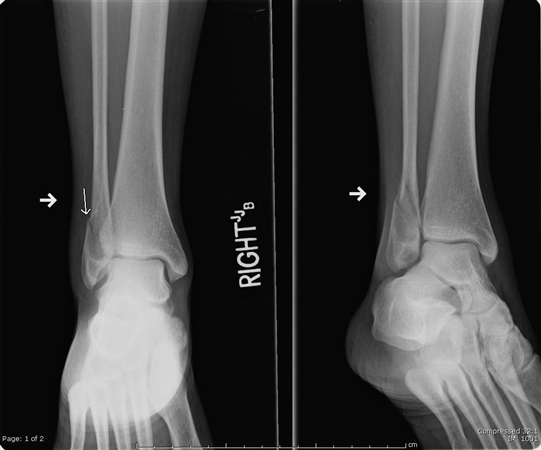 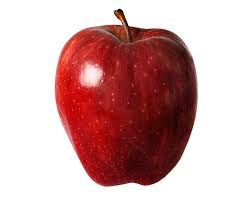 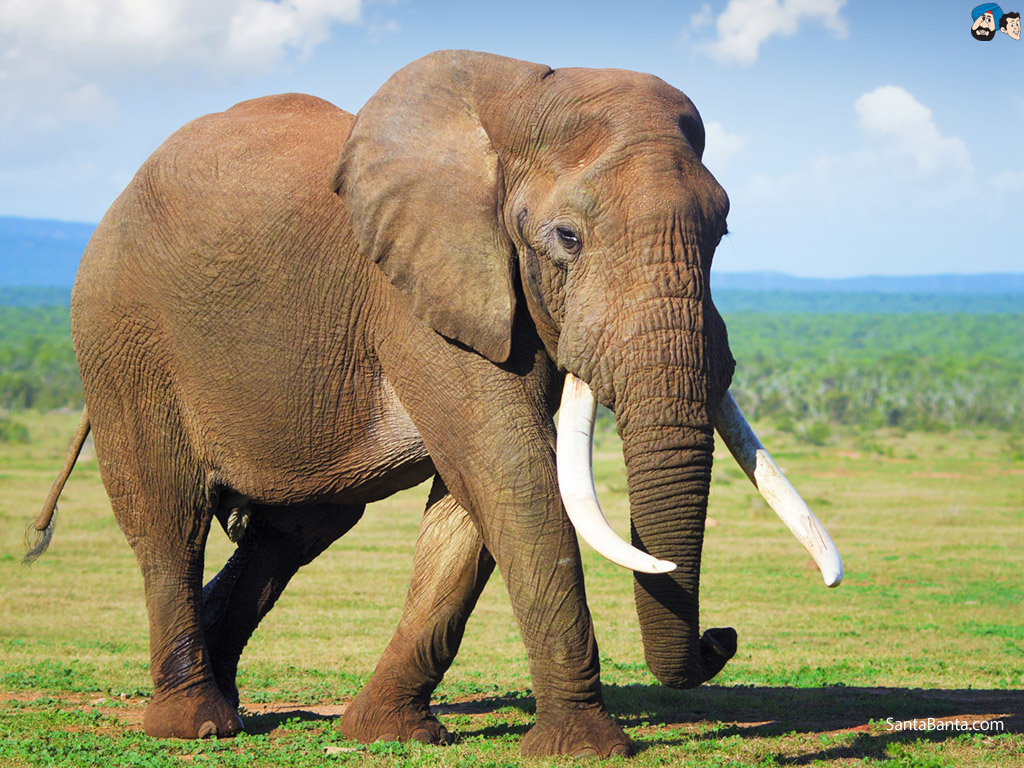 These are both midfoot injuries
These are both ankle injuries
[Speaker Notes: Comparing a low energy ligamentous sprain with a high energy midfoot crush injury does not make sense. This would be analogous to comparing a Weber B fibula fracture with a pilon fracture and expecting the results to be similar. No matter the treatment chosen, the energy imparted by the injury to the bone and tissue will dictate a worse outcome for that patient. For the ankle we separate these injuries into “rotational ankle fractures” and “pilon fractures”. Unfortunately for the midfoot, everything is grouped under the umbrella of “Lisfranc injury”]
The Problem
Heterogeneity
High energy midfoot crush injury will have a different outcome than low energy midfoot sprain regardless of surgical treatment
Both injuries are grouped under the umbrella of “Lisfranc injuries”
[Speaker Notes: Comparing a low energy ligamentous sprain with a high energy midfoot crush injury does not make sense. This would be analogous to comparing a Weber B fibula fracture with a pilon fracture and expecting the results to be similar. No matter the treatment chosen, the energy imparted by the injury to the bone and tissue will dictate a worse outcome for that patient. For the ankle we separate these injuries into “rotational ankle fractures” and “pilon fractures”. Unfortunately for the midfoot, everything is grouped under the umbrella of “Lisfranc injury”]
OUTCOMES
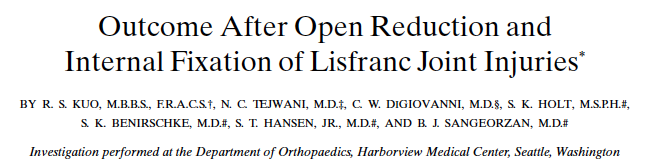 Kuo et al, JBJS 2000
48 patients – 55 month followup
AOFAS score 77
12 post-traumatic OA (6 fusion)
6 of 15 with ligamentous injury*
Better results with anatomic reduction
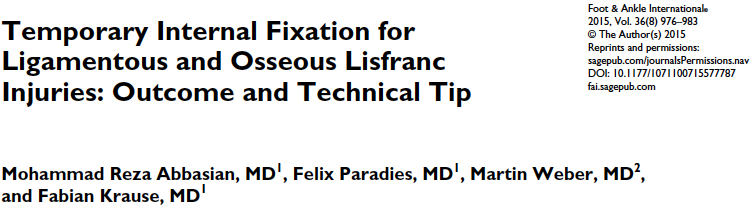 58 patients (29 ligamentous vs 29 osseous)
All treated with ORIF
No significant difference in AOFAS Midfoot score, FFI, SF 36
Authors relate their improved results to longer immobilization (3 months vs 2 months) and the use of an arch support…
“The formation of solid and reliable SCAR after ligamentous Lisfranc likely takes longer…”
[Speaker Notes: Bones heal, ligaments scar. No where else in the body do we accept “reliable scar” formation. Imagine if I said this about a tibia fracture…]
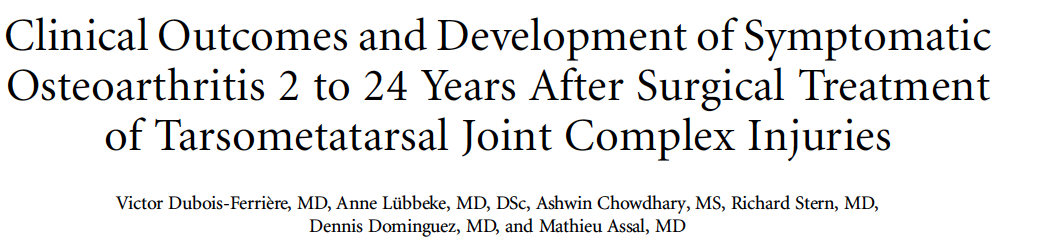 61 patients at mean of 10.9 years
50 ORIF (82%) and 11 PA (18%)
72% radiographic arthritis
54% clinically symptomatic arthritis
33 of 61 patients
Should this be 33 of 50 (66%)??
Worse functional outcomes with arthritis
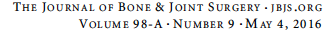 Primary Arthrodesis(PA) vs ORIF
PA vs ORIFLy and Coetzee, JBJS 2006
Level I, Prospective randomized
41 patients (21 ORIF, 20 PA), 2 year followup
All results in favor of PA
AOFAS Midfoot, Patient function
ORIF group
15 of 21 ORIF with radiographic arthritis
5 of 21 converted to arthrodesis 
2 more scheduled for fusion at time of publication
Operative Technique
Dorsomedial incision between 1st and 2nd TMT joints
*Superficial peroneal nerve
Lateral to EHL
NV bundle lateral to EHB
Visualize:
1st TMT joint, 2nd TMT joint, IC joint
[Speaker Notes: IC joint=intercuneiform joint]
Exposure: Dorsomedial
Superficial peroneal nerve branches
1st TMT joint
2nd TMT joint
Exposure: Dorsolateral
Dorsolateral incision in line with 4th ray
Check under fluoro
AVOID NARROW SKIN BRIDGE
Visualize: 
Lateral aspect of 2nd TMT, 3rd/4th TMT, Lateral IC joint
Sequence of Reduction
Start medial/proximal
Work lateral/distal

Intercuneiform Joint

First TMT joint

2nd metatarsal base in 
“keystone”

Third TMT joint, etc…
DISCLAIMER: This is just one approach to the sequence of reduction. This is not the only way it can be done.
Fixation
[Speaker Notes: A pilot hole is created in the dorsal cortex of the first metatarsal with a burr. Typically 15-20mm distal to the joint. This allows for retrograde lag screw placement that is perpendicular to the bone without breaking out the dorsal cortex. Minimizes screw head prominence]
Fixation
Rigid Fixation for rigid joints
1st/2nd/3rd TMT joints
4.0/3.5/2.7 solid screws
Flexible fixation for mobile joints
4th/5th TMT joints
K wires
Fixation: ORIF
For open reduction and internal fixation screws are placed in positional mode

Maintain alignment
No compression
[Speaker Notes: Note the maintenance of the joint space. No compression]
Fixation: Arthrodesis
For arthrodesis screws are placed in lag mode

Generate compression to assist with fusion
[Speaker Notes: Note the absence of any joint space]
Closure
[Speaker Notes: Modified Allgower Donati sutures to minimize tension on skin edges]
Case Examples
Case Example # 1
[Speaker Notes: Comminuted intra-articular first, second and third metatarsal base fractures]
Fixation for Case #1
[Speaker Notes: Fusion of 1st-3rd TM joints and IC joints with screws placed in lag mode]
Follow up
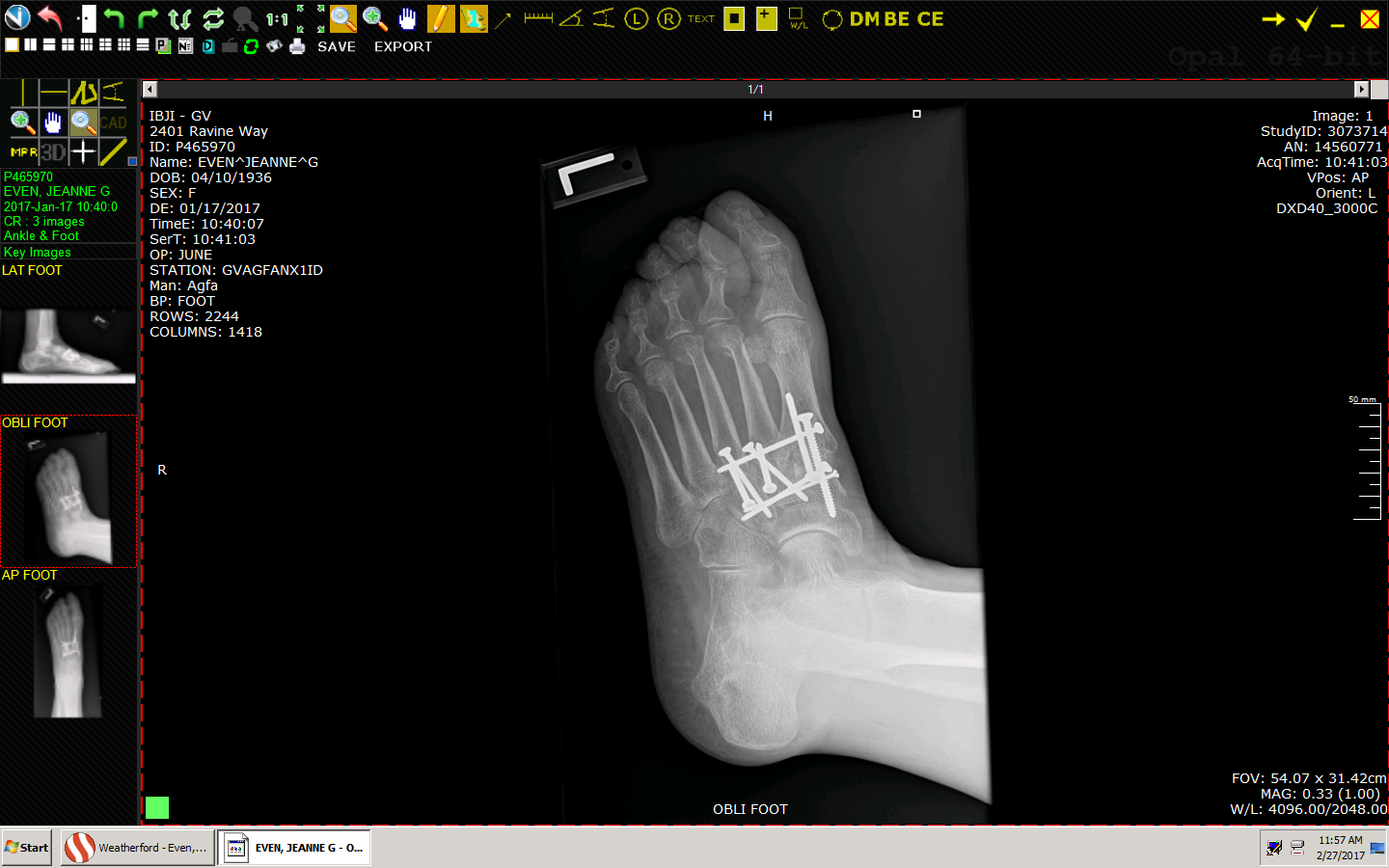 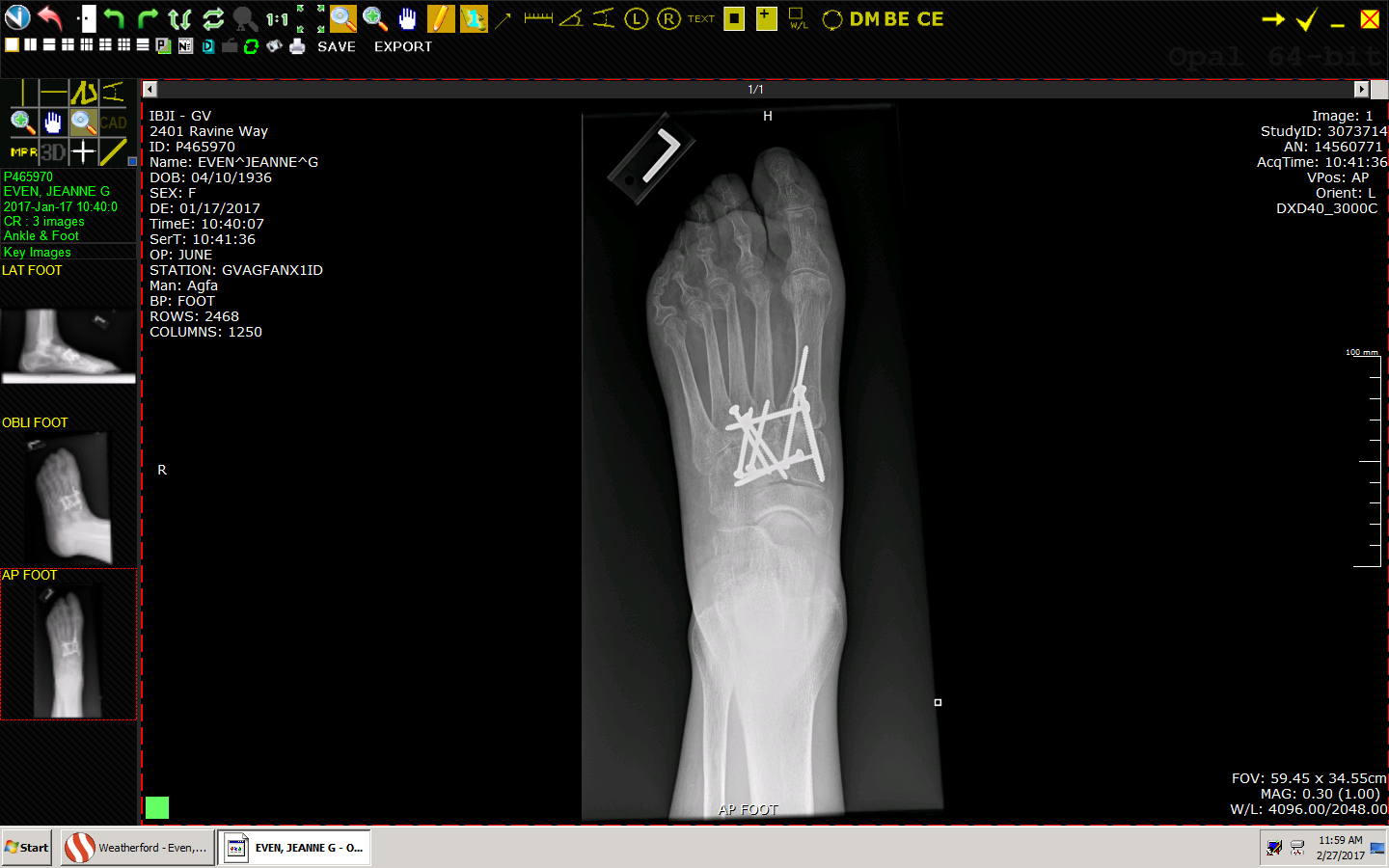 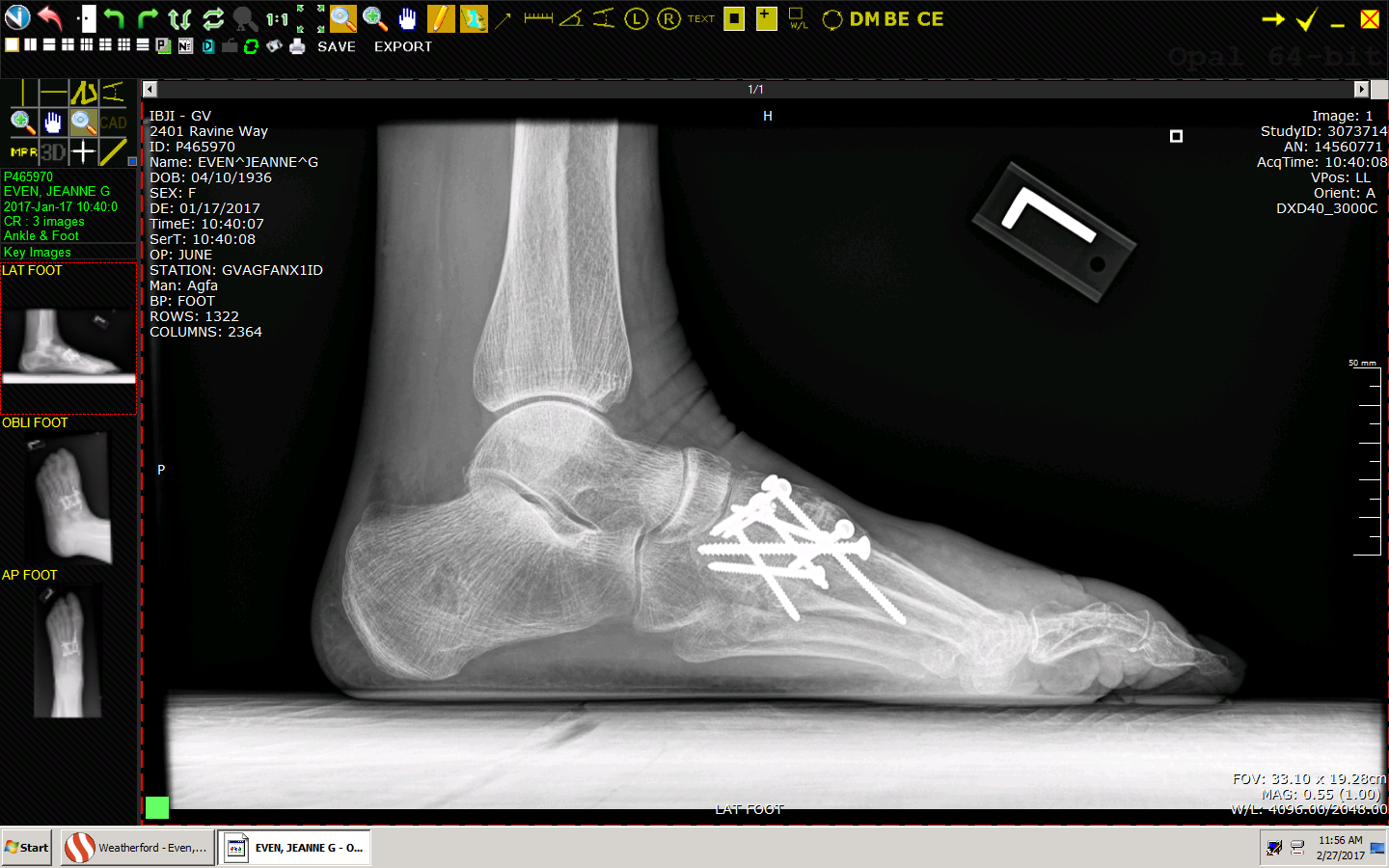 Follow up
Case example # 2Bridge plating to maintain length
[Speaker Notes: 23 year old status post MVC. Note the fracture dislocation of the medial cuneiform on the oblique view]
[Speaker Notes: Significant comminution of medial column. Impaction of navicular. Medial dislocation of medial cuneiform]
ORIF
Bridge plate to maintain medial column
Schildhauer TA, Nork SE, Sangeorzan BJ. Temporary bridge plating of the medial column in severe midfoot injuries. J Orthop Trauma. 2003
Follow up
Case Example # 3: Plate fixation for comminution
[Speaker Notes: Note the dislocation of both the first TMT and MTP joints. Comminution of first metatarsal base]
Post reduction
Unable to maintain closed reduction
Note the flexible fixation of the lateral column
Follow Up
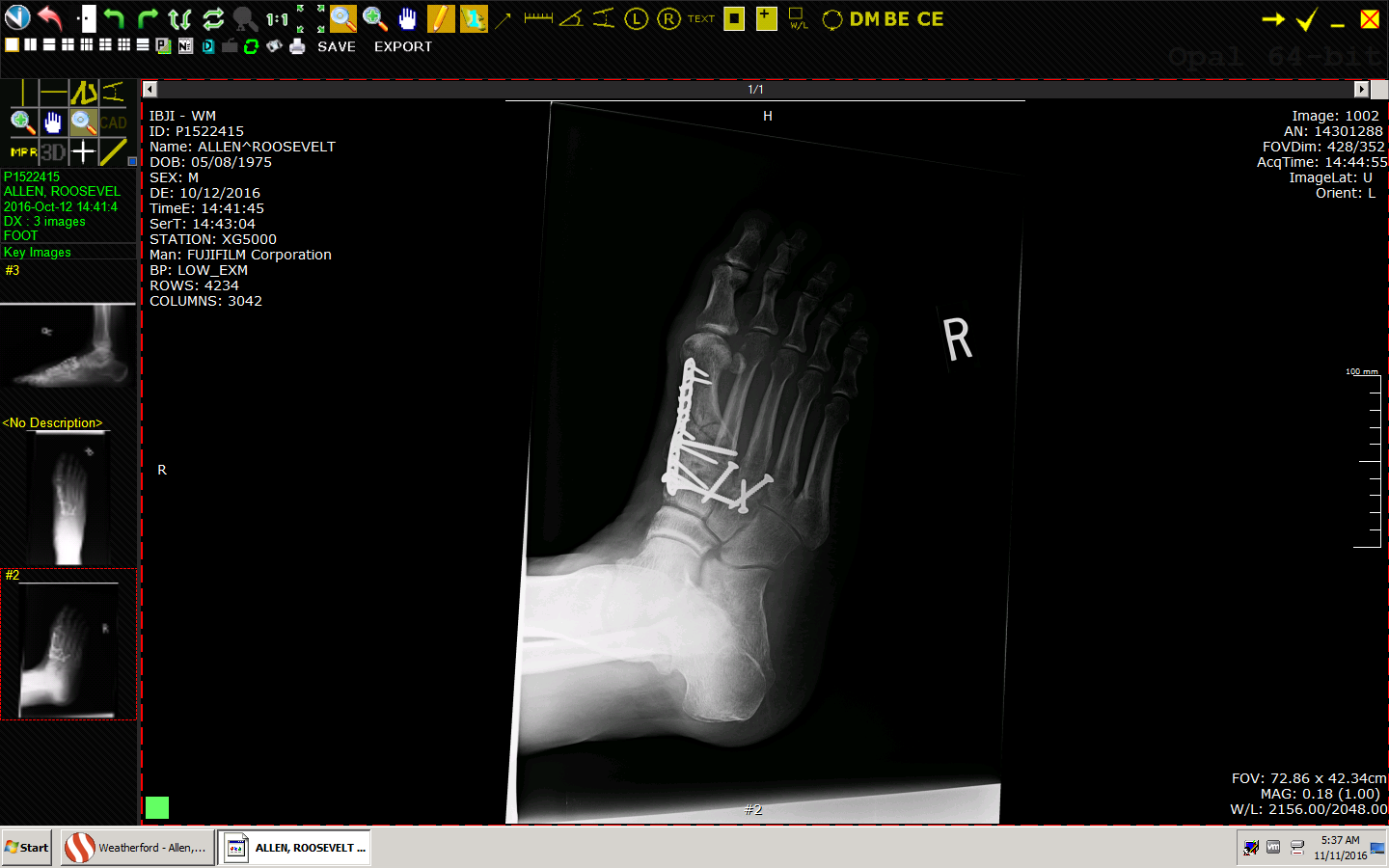 Associated Injuries: Cuboid Fracture
Abduction force
Compressive failure
“Nutcracker” fracture
Indications for ORIF
Articular displacement
2mm?
Lateral column shortening
Complex fractures/significant shortening
Consider bridge plate or external fixator
Cuboid Fracture
Simple patterns can be treated with direct reduction and fixation
Cuboid Fractures: Bridge Plating
Cuboid Fractures: Bridge plate
Cuboid Fractures: Ex-FixCourtesy of John Anderson, MD
Indications for Fusion of Lisfranc Injuries
Ligamentous injuries with multiplanar instability
Multiple joint dislocations or fracture dislocations
Intra-articular comminution
Recommend Reading: Coetzee JC. Making sense of lisfranc injuries. Foot Ankle Clin. 2008 Dec;13(4):695-704,
Objectives (Again)
Understand
Functional anatomy of the midfoot
Stress imaging
Goals of treatment
Indications for operative treatment
Primary Arthrodesis versus ORIF
Summary
Complex injuries with historically poor outcomes
Do not miss subtle injuries
Arthrodesis vs. ORIF – still controversial
Arthrodesis is not a panacea
Long term outcomes?
Adjacent joint arthritis?
Goal  Stable, plantigrade foot
References
Siddiqui  et al. Evaluation of the tarsometatarsal joint using conventional radiography, CT, and MR imaging. Radiographics. 2014
Panchbhavi et al. Three-dimensional, digital, and gross anatomy of the Lisfranc ligament. Foot Ankle Int. 2013
Schildhauer et al. Ligamentous Structure of the midfoot. In: Bucholz et al., editors. Rockwood and Green’s fractures in adults. 8th ed
Reid JJ, Early JS. Osseous anatomy of the midfoot. In: Bucholz et al., editors. Rockwood and Green’s fractures in adults. 7th ed
Raikin SM, Elias I, Dheer S, Besser MP, Morrison WB, Zoga AC. Prediction of midfoot instability in the subtle Lisfranc injury. Comparison of magnetic resonance imaging with intraoperative findings. J Bone Joint Surg Am. 2009 Apr;91(4):892-9
Coss HS, Manos RE, Buoncristiani A, Mills WJ. Abduction stress and AP weightbearing radiography of purely ligamentous injury in the tarsometatarsal joint. Foot Ankle Int. 1998 Aug;19(8):537-41
Kadow TR, Siska PA, Evans AR, Sands SS, Tarkin IS. Staged treatment of high energy midfoot fracture dislocations. Foot Ankle Int. 2014 Dec;35(12):1287-91
Thakur NA, McDonnell M, Got CJ, Arcand N, Spratt KF, DiGiovanni CW. Injury patterns causing isolated foot compartment syndrome. J Bone Joint Surg Am. 2012 Jun 6;94(11):1030-5
References
Kuo RS, Tejwani NC, Digiovanni CW, Holt SK, Benirschke SK, Hansen ST Jr, Sangeorzan BJ. Outcome after open reduction and internal fixation of Lisfranc joint injuries. J Bone Joint Surg Am. 2000 Nov;82-A(11):1609-18
Abbasian MR, Paradies F, Weber M, Krause F. Temporary Internal Fixation for Ligamentous and Osseous Lisfranc Injuries: Outcome and Technical Tip. Foot Ankle  Int. 2015 Aug;36(8):976-83
Dubois-Ferrière V, Lübbeke A, Chowdhary A, Stern R, Dominguez D, Assal M. Clinical Outcomes and Development of Symptomatic Osteoarthritis 2 to 24 Years After Surgical Treatment of Tarsometatarsal Joint Complex Injuries. J Bone Joint  Surg Am. 2016 May 4;98(9):713-20.
Ly TV, Coetzee JC. Treatment of primarily ligamentous Lisfranc joint injuries: primary arthrodesis compared with open reduction and internal fixation. A prospective, randomized study. J Bone Joint Surg Am. 2006 Mar;88(3):514-20
Schildhauer TA, Nork SE, Sangeorzan BJ. Temporary bridge plating of the medial column in severe midfoot injuries. J Orthop Trauma. 2003
Coetzee JC. Making sense of lisfranc injuries. Foot Ankle Clin. 2008 Dec;13(4):695-704, ix. doi: 10.1016/j.fcl.2008.07.001. Review.